Rotating Platform
Step-by-step assembly instructions
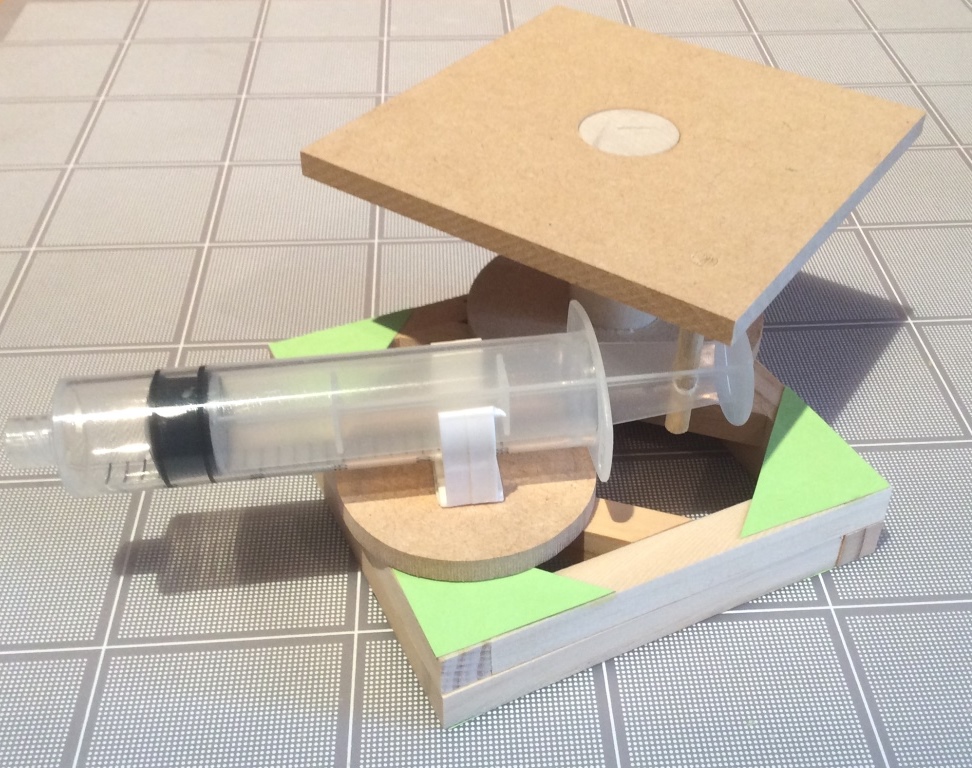 (c) 2017 Mechanical Kits Ltd.
Contents of Rotating Platform Kit
Wooden pieces (⅜” cross-section): 8 X 3⅝”; 2 pieces with 45° ends
 Green corner gussets: 1 card
Syringes, 20cc: 2 (1 has a hole in the plunger ½” from end)
Plastic Tubing: 1 length 12”
Syringe Holder: 1
Wooden dowel, 3/16” diam.: 1 X 1¾”; 1 X ⅞”
Wooden dowel, ⅞” diam. 1 X 2⅞”
Large wheel, with ⅞” hole X 1, Medium wheel X 1
4” Square Platform with ⅞” & 3/16” holes
Plus a small piece of sandpaper
(c) 2017 Mechanical Kits Ltd.
Make two squares using the eight 3⅝” pieces. To join the pieces of wood together use  green triangles on one side only and a small amount of wood glue on each triangle. Also glue the two other pieces into one of the frames as shown
(c) 2017 Mechanical Kits Ltd.
Glue the larger dowel into the center hole of the platform and the longer small dowel into the corner hole of the platform. Glue the other small dowel into the wheel
(c) 2017 Mechanical Kits Ltd.
When the frames are dry glue them together. Apply glue to the sides without the green corners. The frame with the extra pieces goes on the top
(c) 2017 Mechanical Kits Ltd.
Cut out part of the green card on the top frame in one corner (the 90 °corner of the largest triangle)
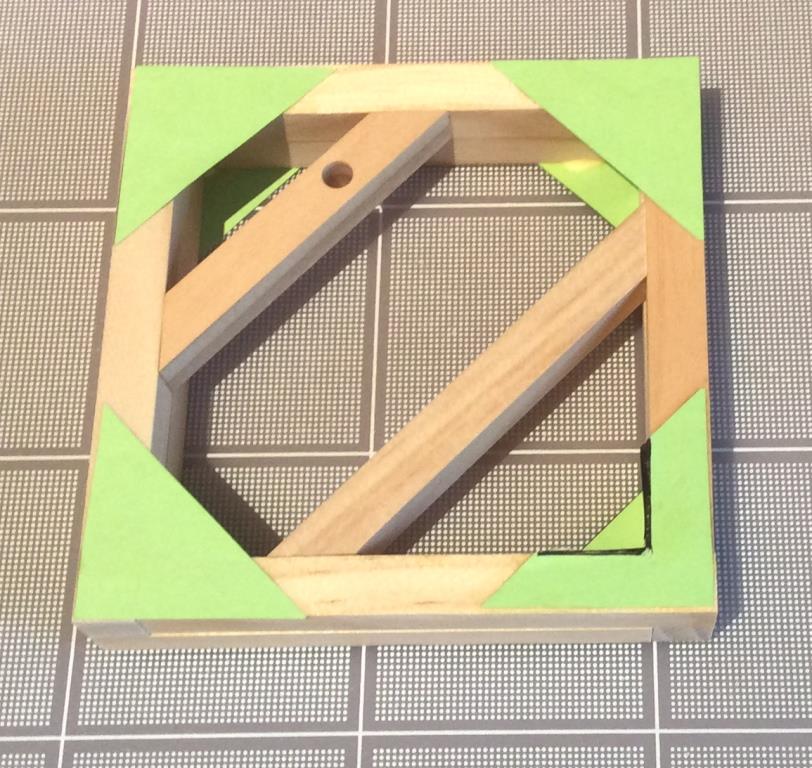 (c) 2017 Mechanical Kits Ltd.
Glue the large wheel onto the frame as shown. Make sure the ⅞” diameter dowel that is attached to the platform rotates freely in the hole of the large wheel.
(c) 2017 Mechanical Kits Ltd.
Attach the plunger of the syringe with hole in it  to the platform
(c) 2017 Mechanical Kits Ltd.
Strip off the backing from the white clip and firmly press it onto the centre of the wheel
(c) 2017 Mechanical Kits Ltd.
Assemble the model as shown and then push the tubing onto the syringe. To operate the platform attach the other syringe, with its plunger in, onto the tubing and then pull its plunger out.
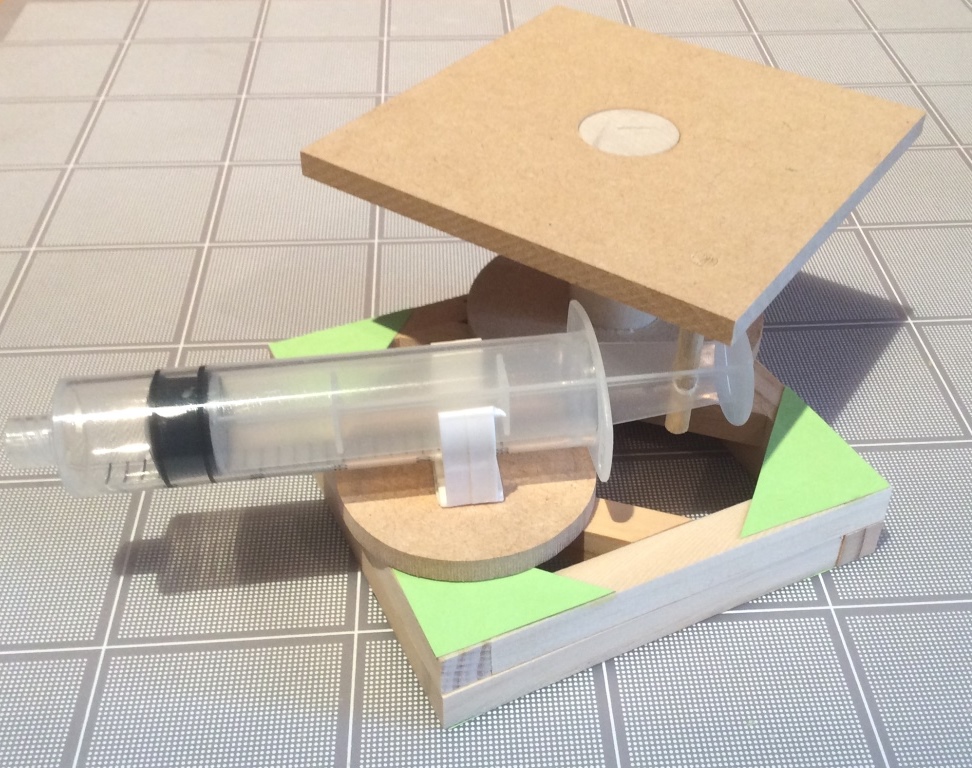 (c) 2017 Mechanical Kits Ltd.
Glue a piece of card stock onto the top of the platform to measure rotationThe platform will rotate approximately 80° when the system operates. Note that the wheel with the syringe holder rotates as well as the platform
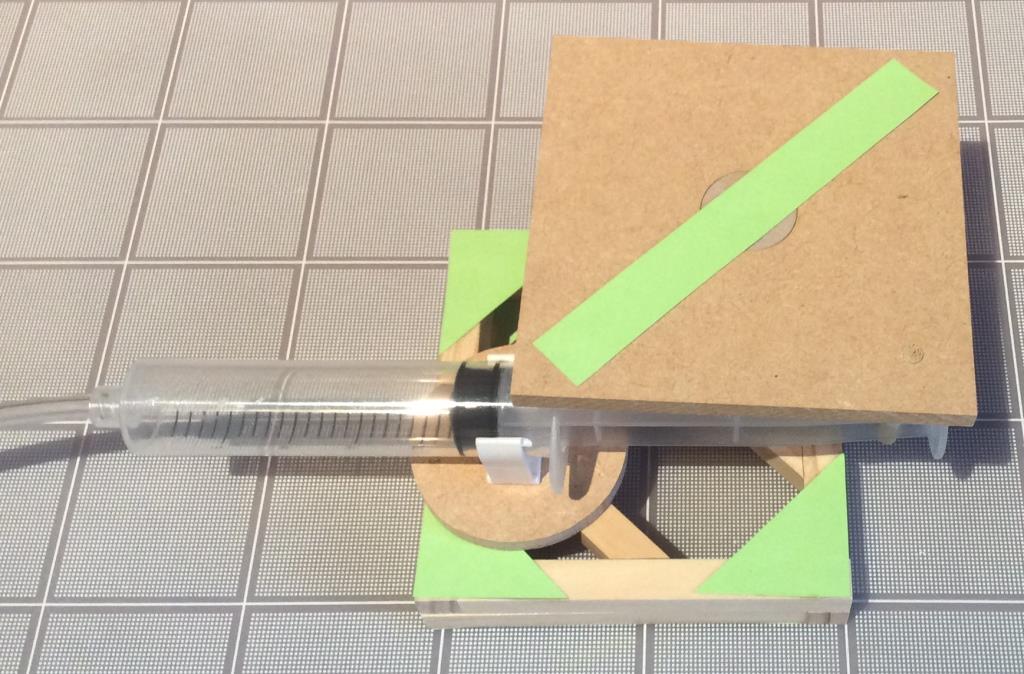 (c) 2017 Mechanical Kits Ltd.